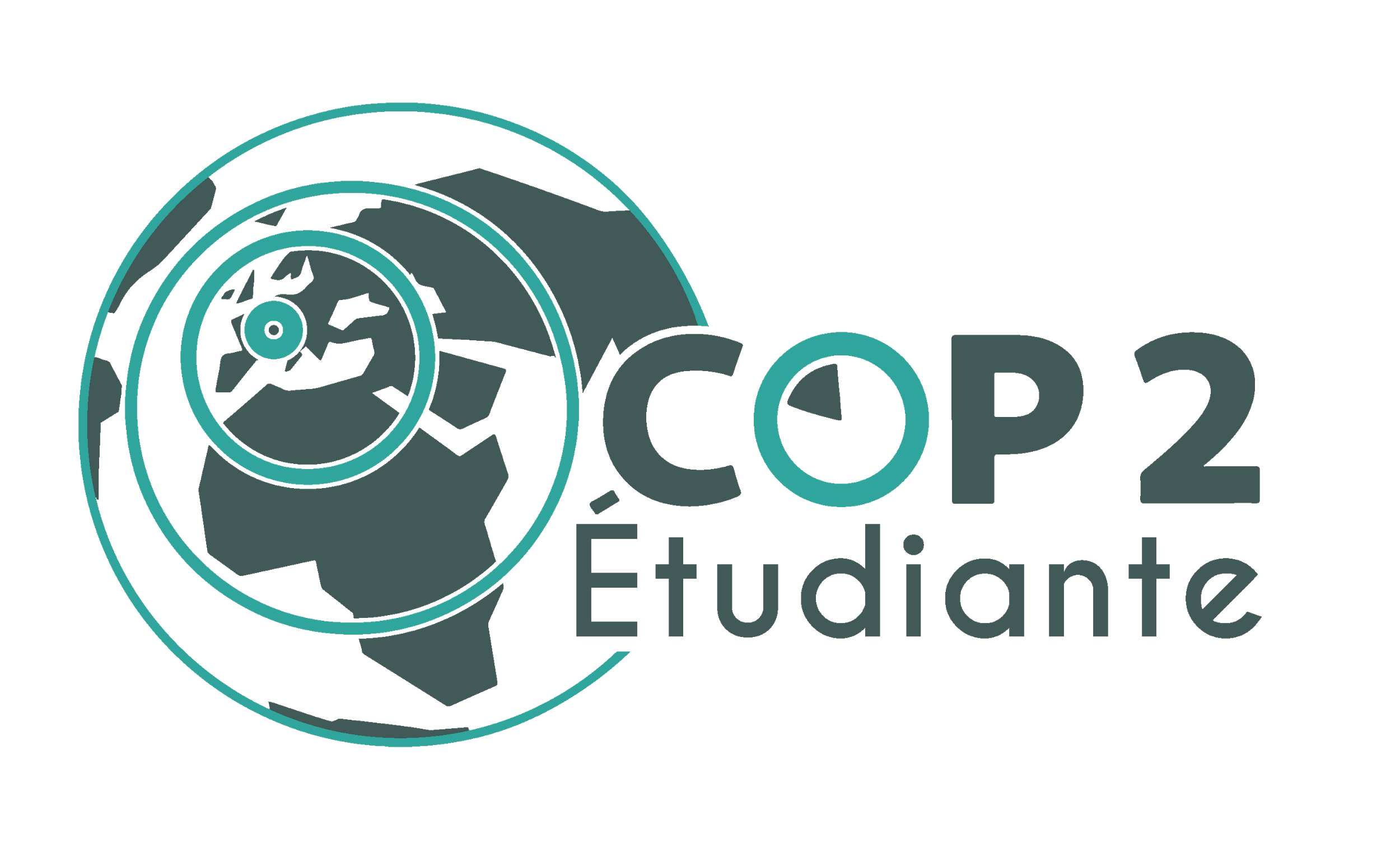 GT - Nom établissement
AT Numéro AT
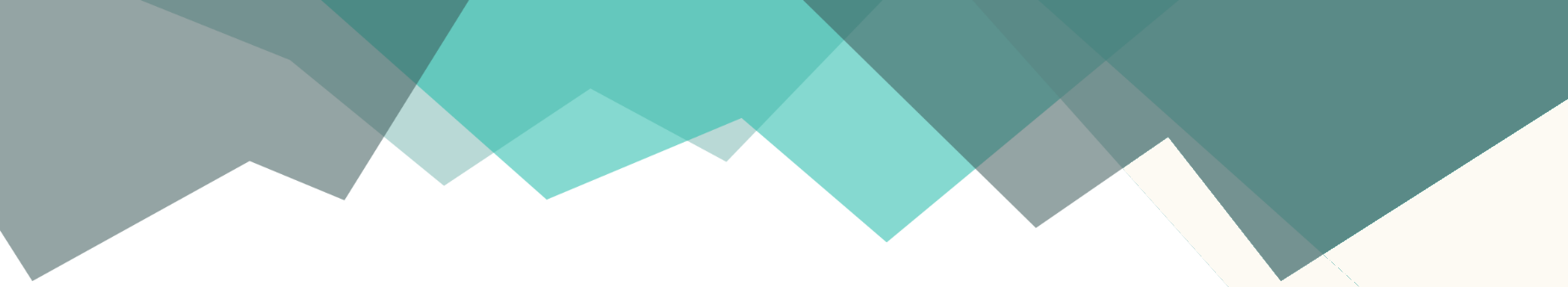 1
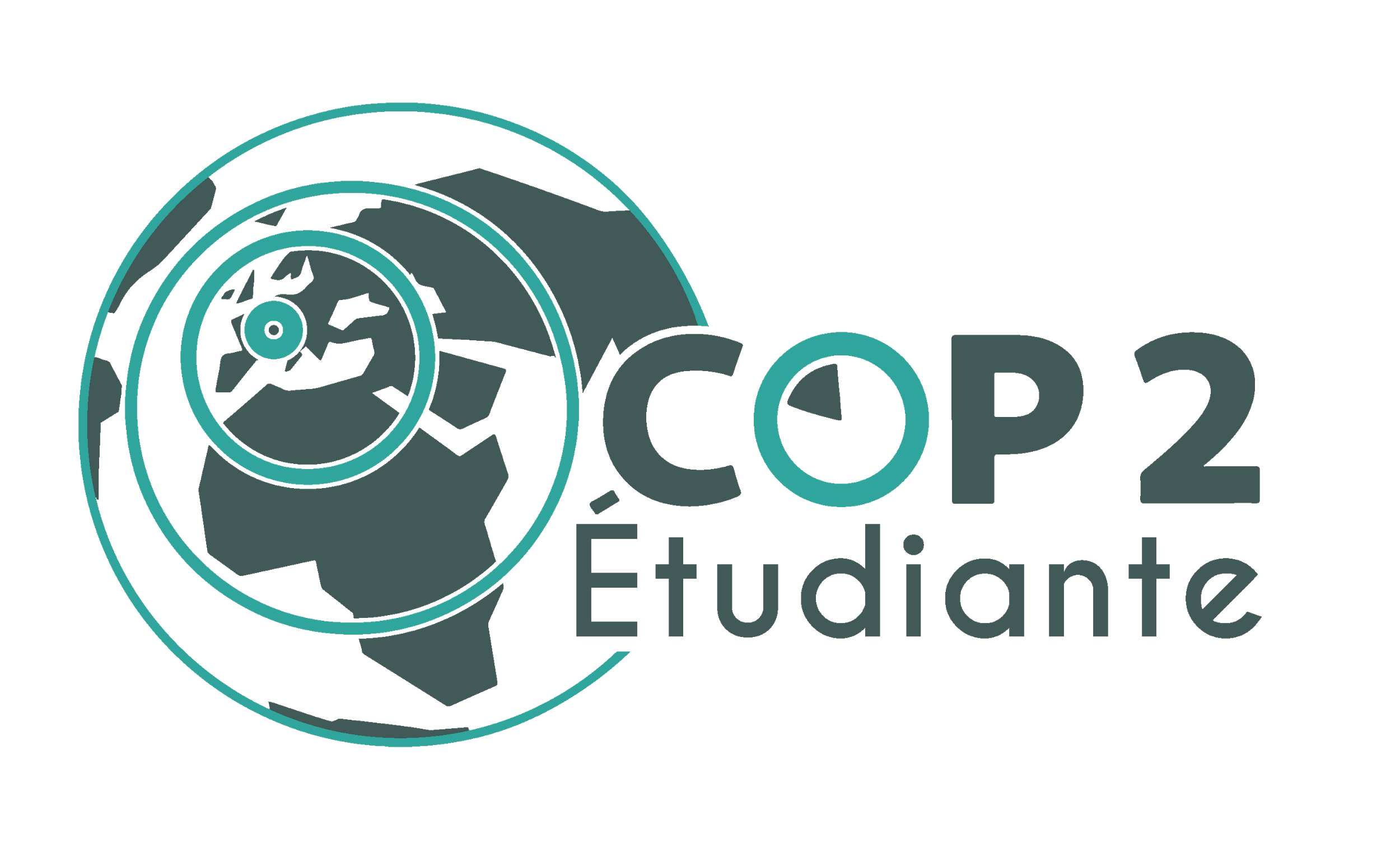 Problématique traitée par le 1er sous-groupe
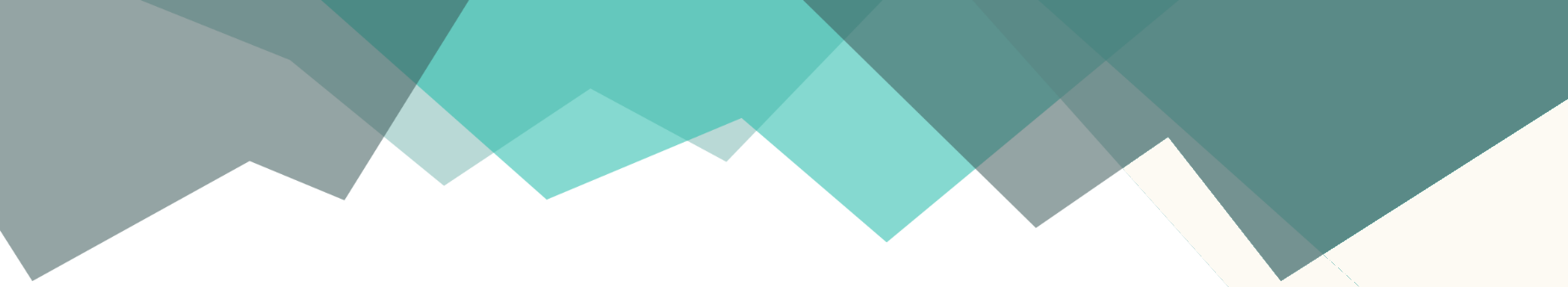 2
Synthèse des solutions
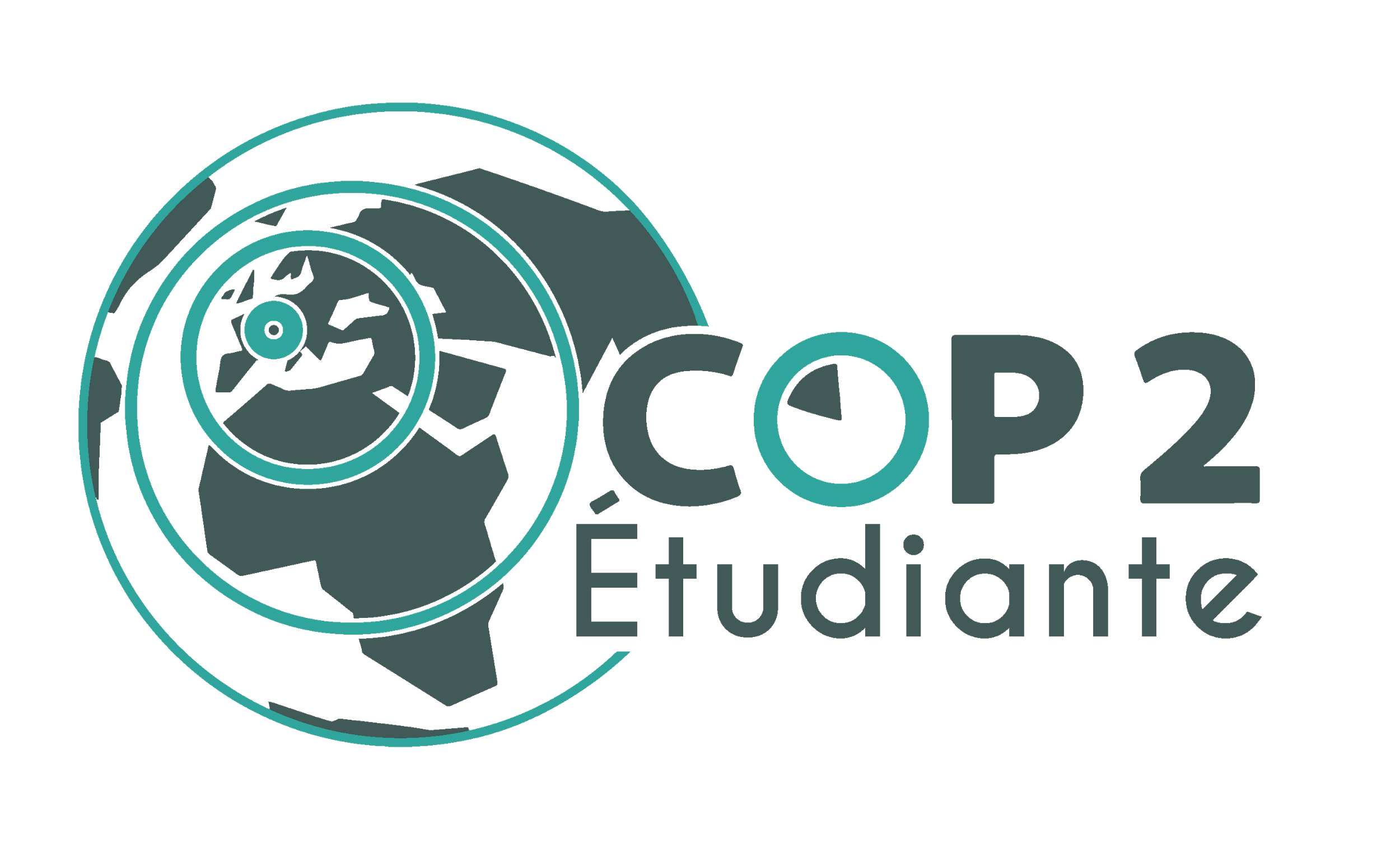 Plus important
Mesures court-terme
(la prochaine rentrée)
Mesures long-terme
(3 ans)
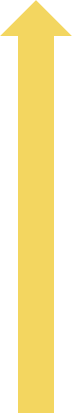 Solution 2 :
Solution 1 :
Solution 4 :
Solution 3 :
Solution 6 :
Solution 5 :
Moins important
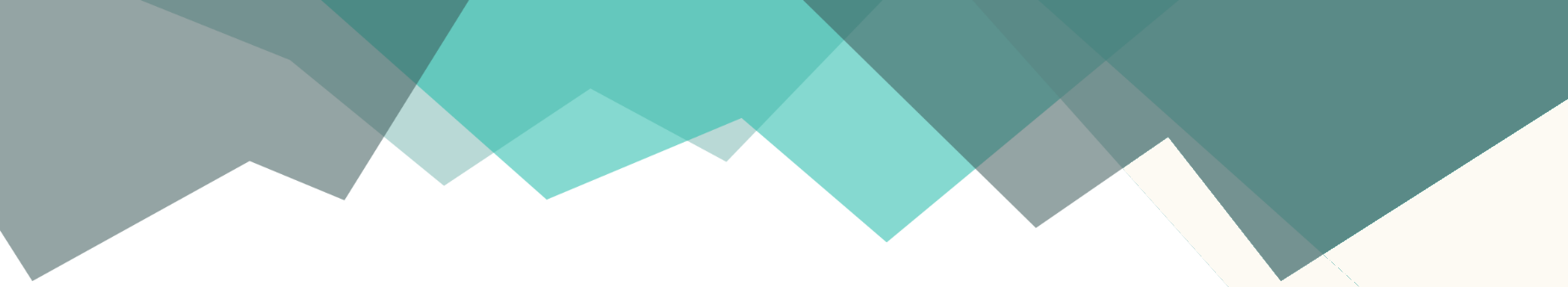 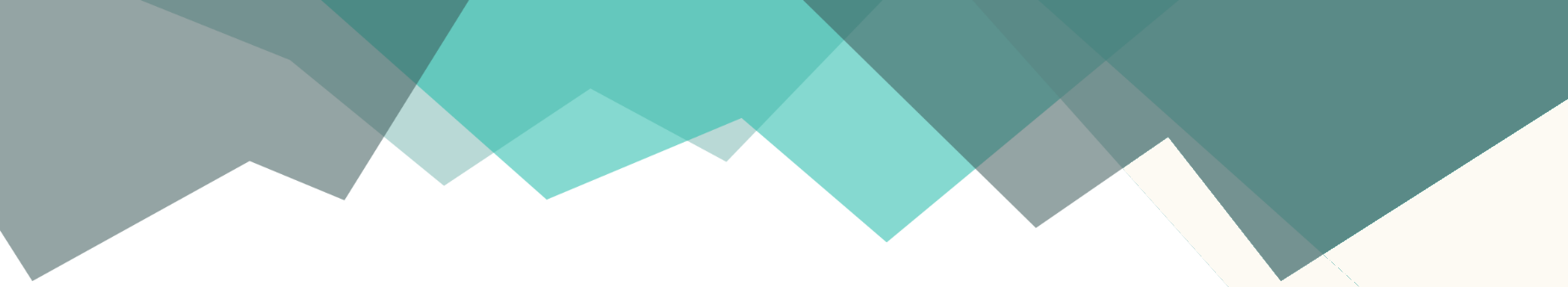 3
Nom Solutions 1 - LT/CT
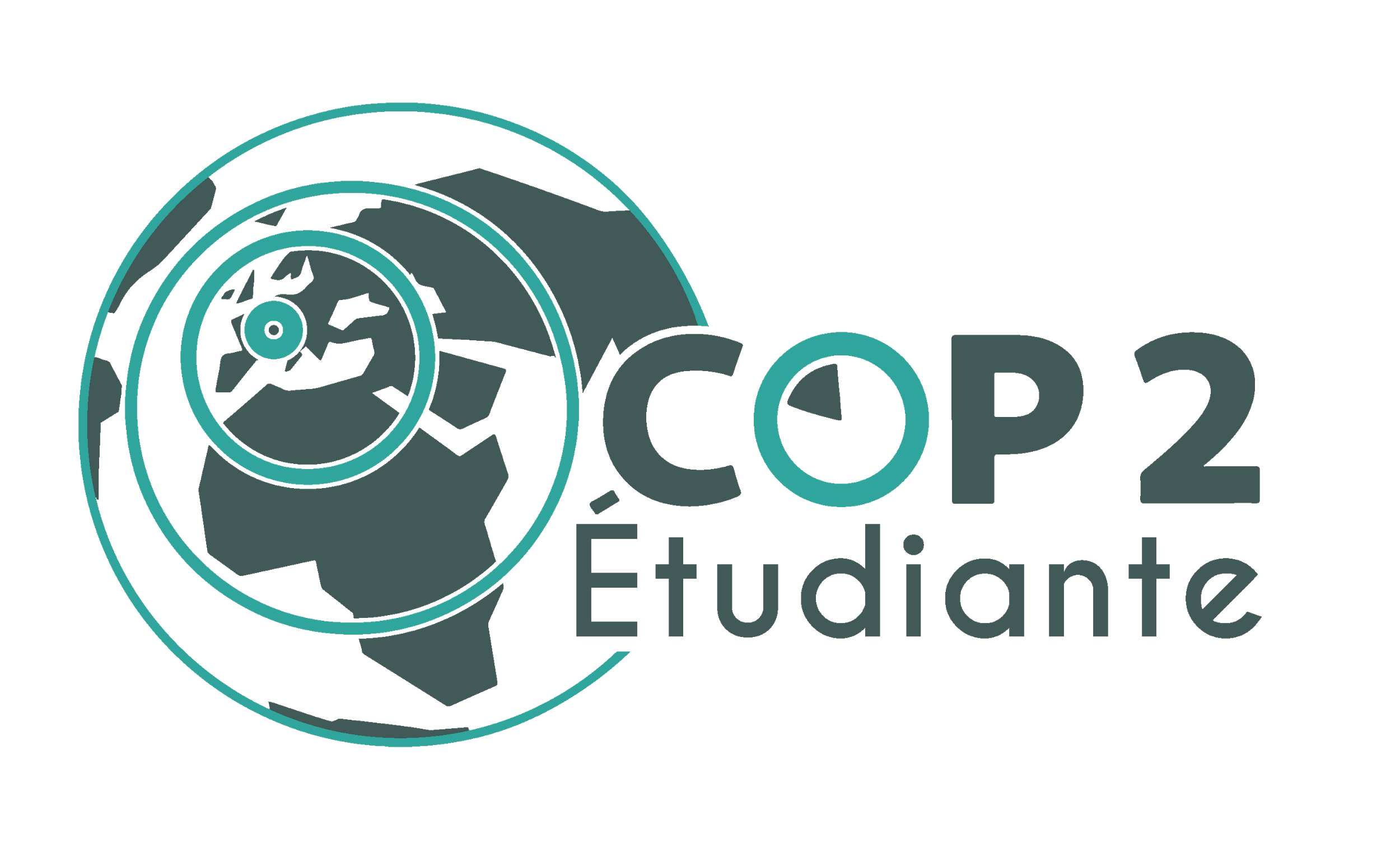 Nom Solutions 2 - LT/CT
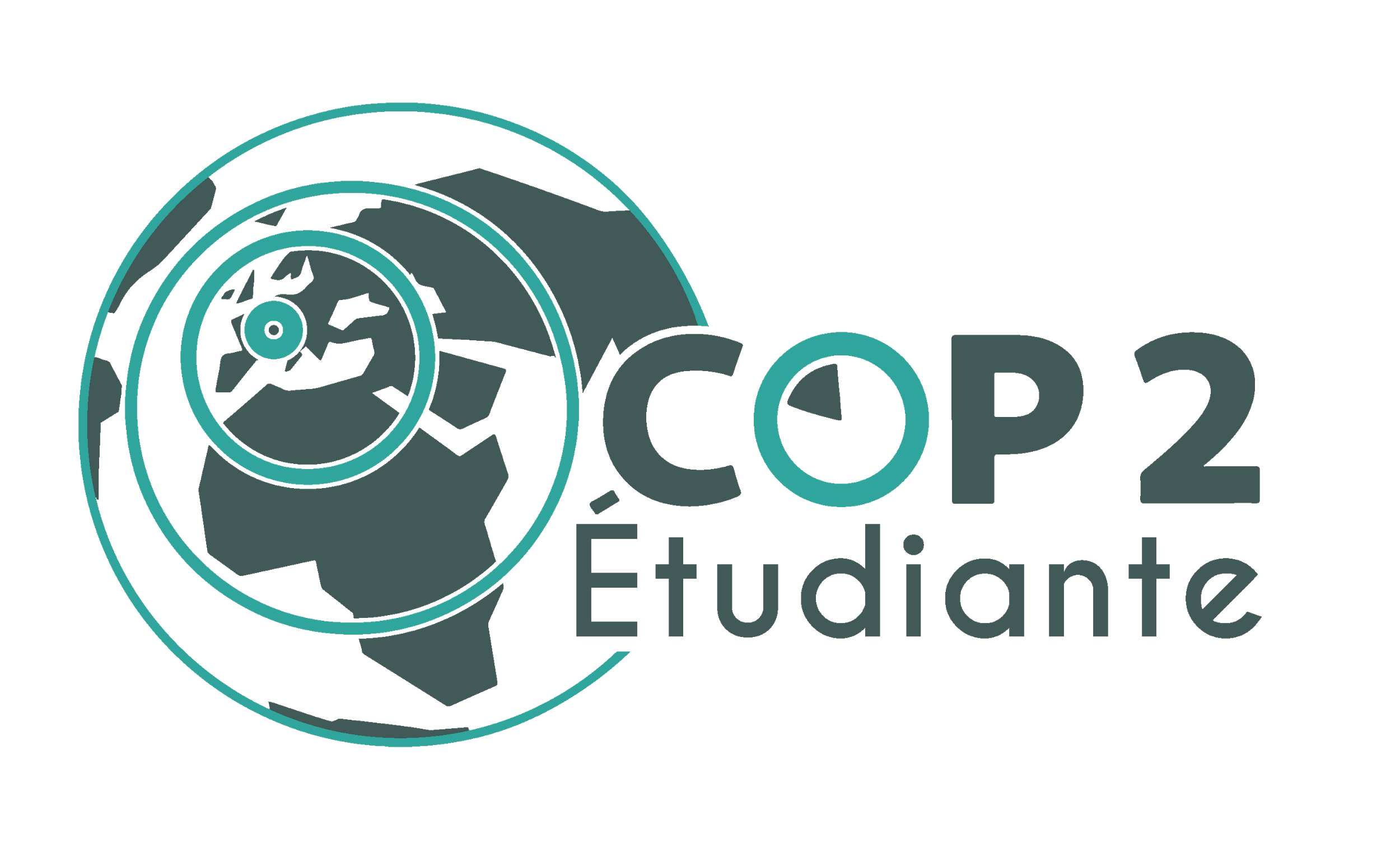 Instructions
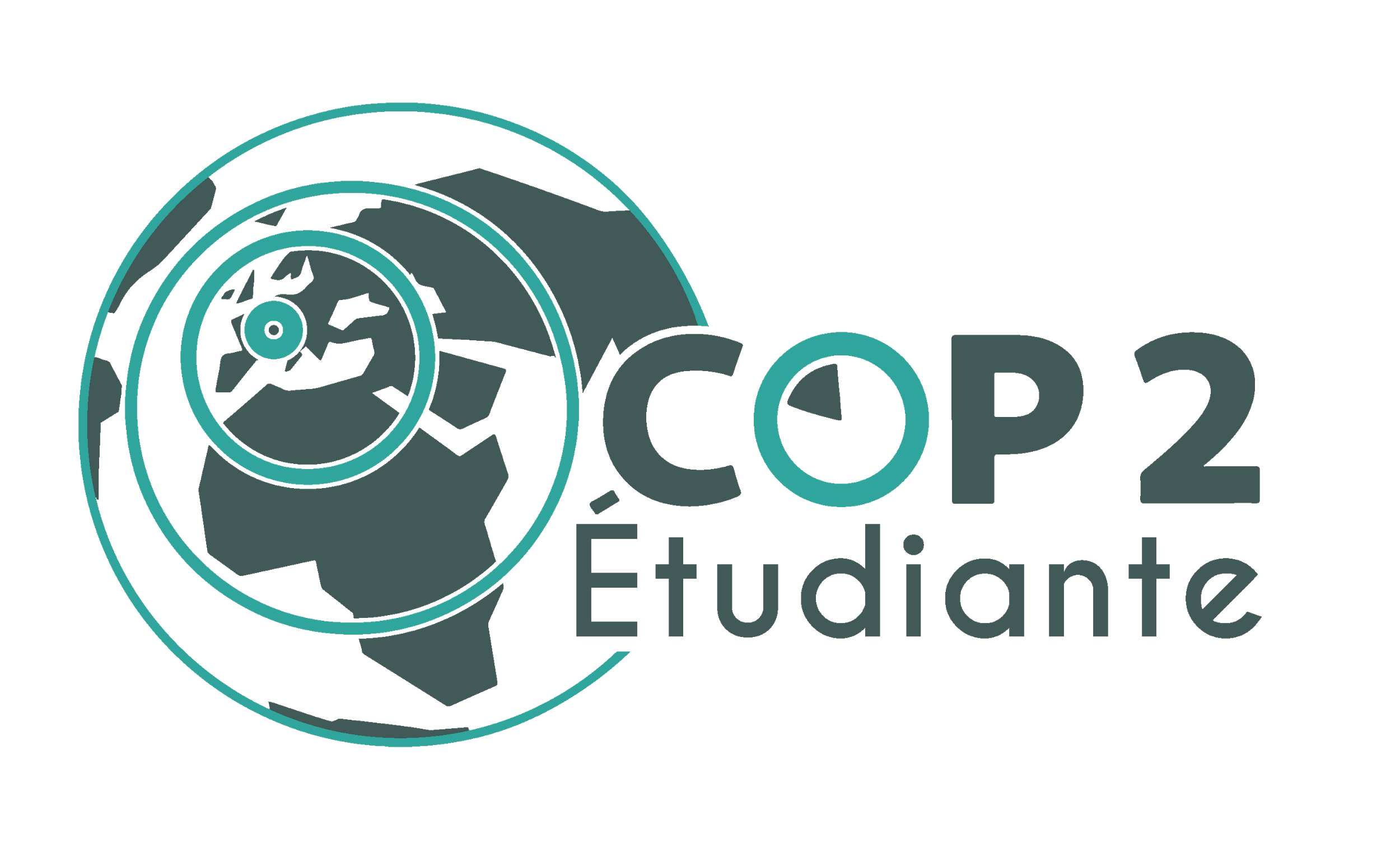 Ce document permet de : 
Présenter ce qui doit être fait aux membres du Groupe de Travail
Présenter la synthèse de vos réflexions aux autres autres établissements
Ce document n’est pas voué à être complété dans son intégralité. S’il ne l’est que partiellement pour certaines solutions abordées, c'est tout de même une bonne chose.

 Si certaines solutions ne tiennent pas dans une slide, rien de nous empêche d’en faire deux. Idem, on vous donne ce document de façon à que vous puissiez aussi adapter à ce que vous avez fait. 

Les termes soulignés sont à changer

Chaque sous-groupe s’organise comme il veut, mais à terme on aimerait avoir le traitement des problématiques du même axe que vous avez pu explorer sur la même diapositive
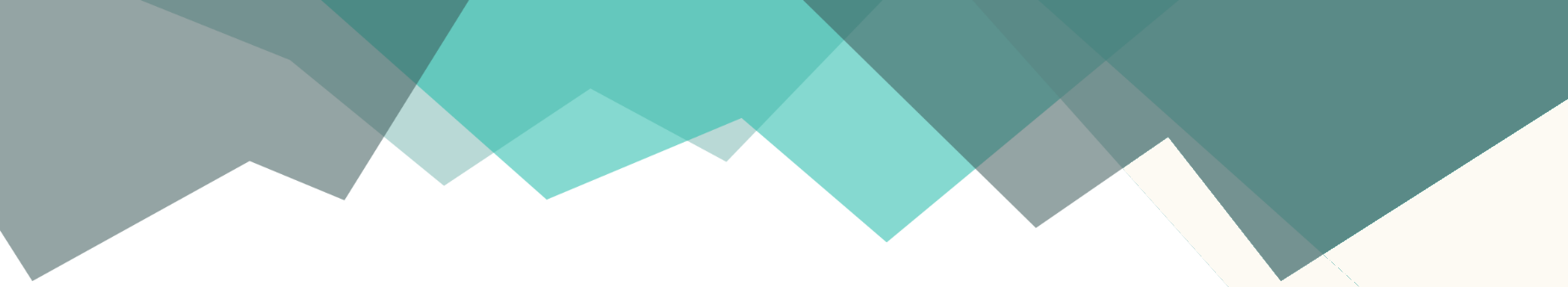 6
Printemps 2021  - Grenoble
Questions auxquelles répondre
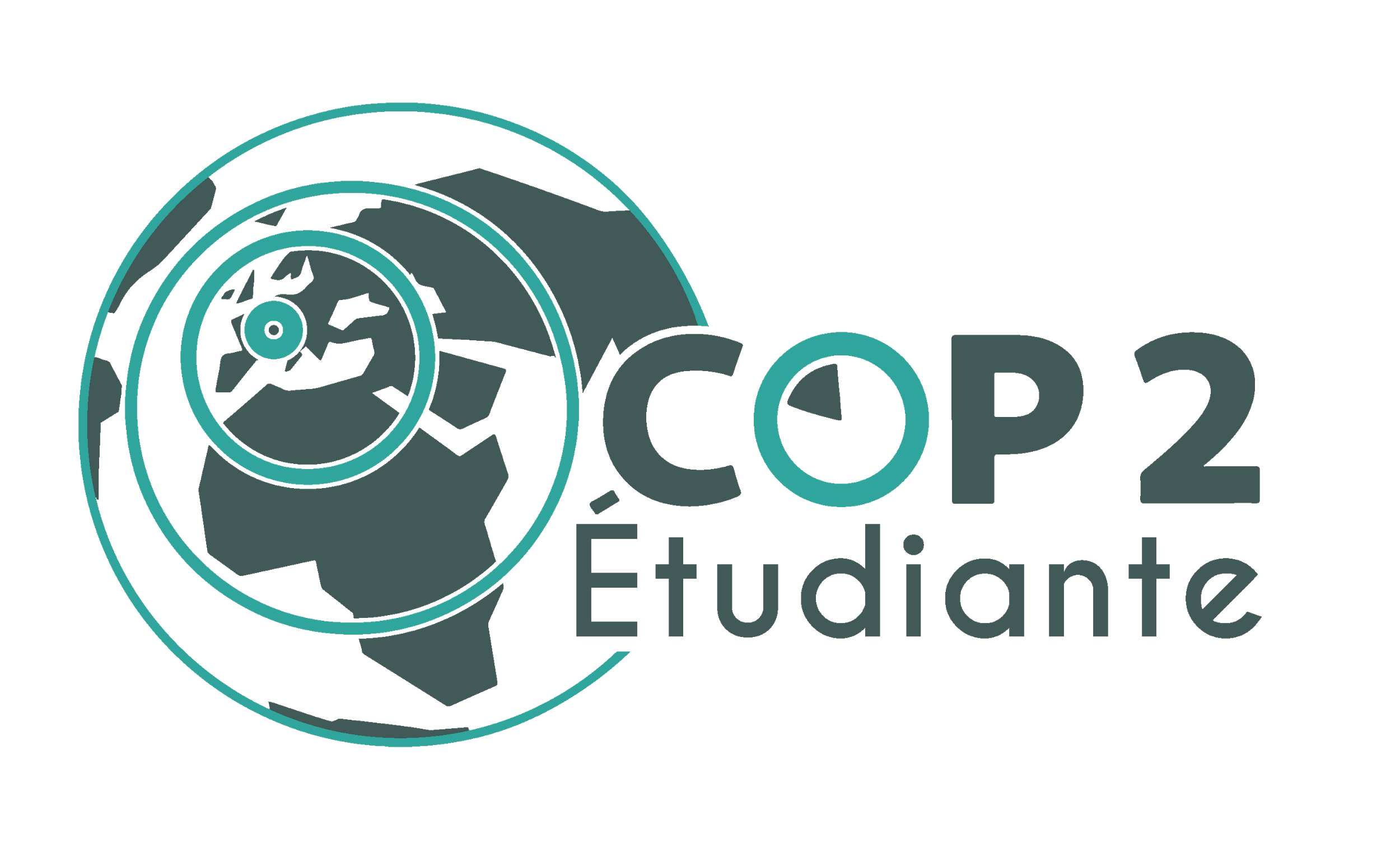 Quoi : Votre solution expliquée en une ligne
Objectif : Pourquoi on la mettrait en place, résultats attendus
Qui : Qui va gérer la mise en place de votre solution: Un chargé·e de mission, VP délégué·e dans les universités, par un service, ...
Quelles ressources: Moyens mis en oeuvre, quelles ressources devront être mises à disposition, budget
Comment : Actions à entreprendre en amont (physiques ou intellectuelles)
Combien : Temps estimé à la mise en place, et la pérennisation ou non du projet
Opérabilité :  Applicable à court, moyen ou long terme
Indicateurs : Comment allez vous vérifier que les résultats sont bien atteints ?
Qui : Pour la gestion du suivi du projet: ex: un groupe de personnes (de quelle composition)
Limites : Les questions que vous vous êtes posées et qui n’ont pas été résolues
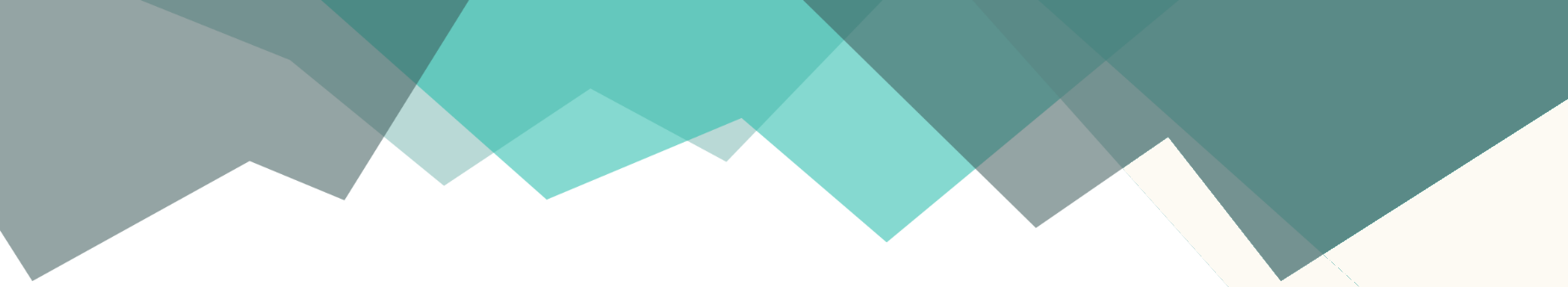 7
Printemps 2021  - Grenoble
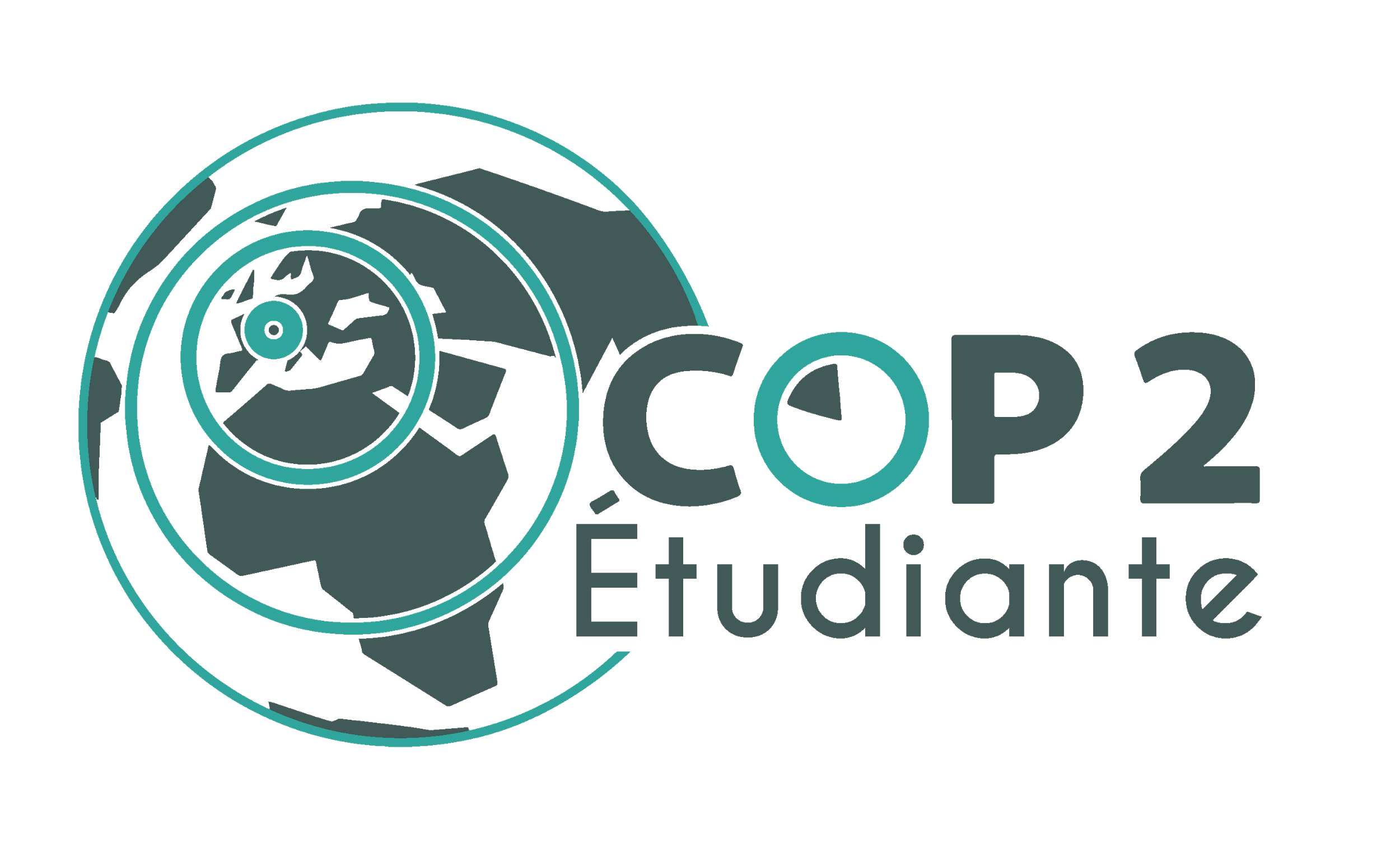 Problématique traitée par le 2er sous-groupe
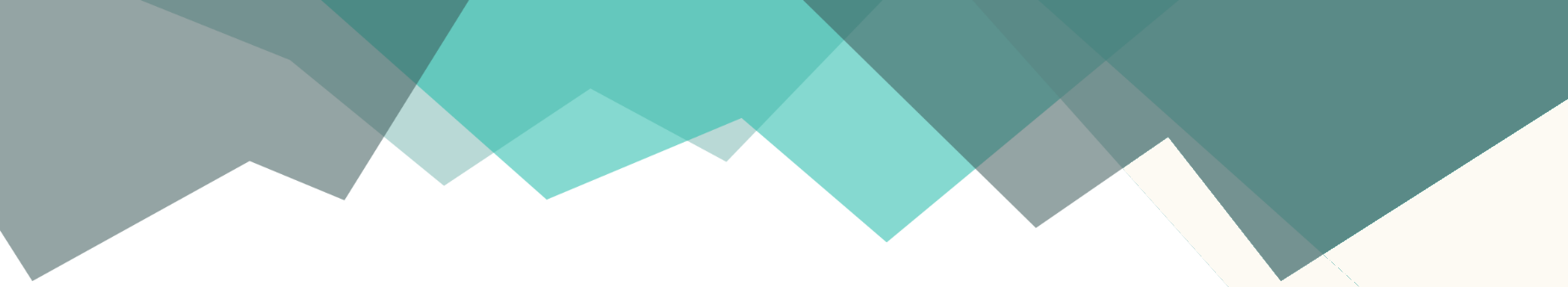 8
Synthèse des solutions
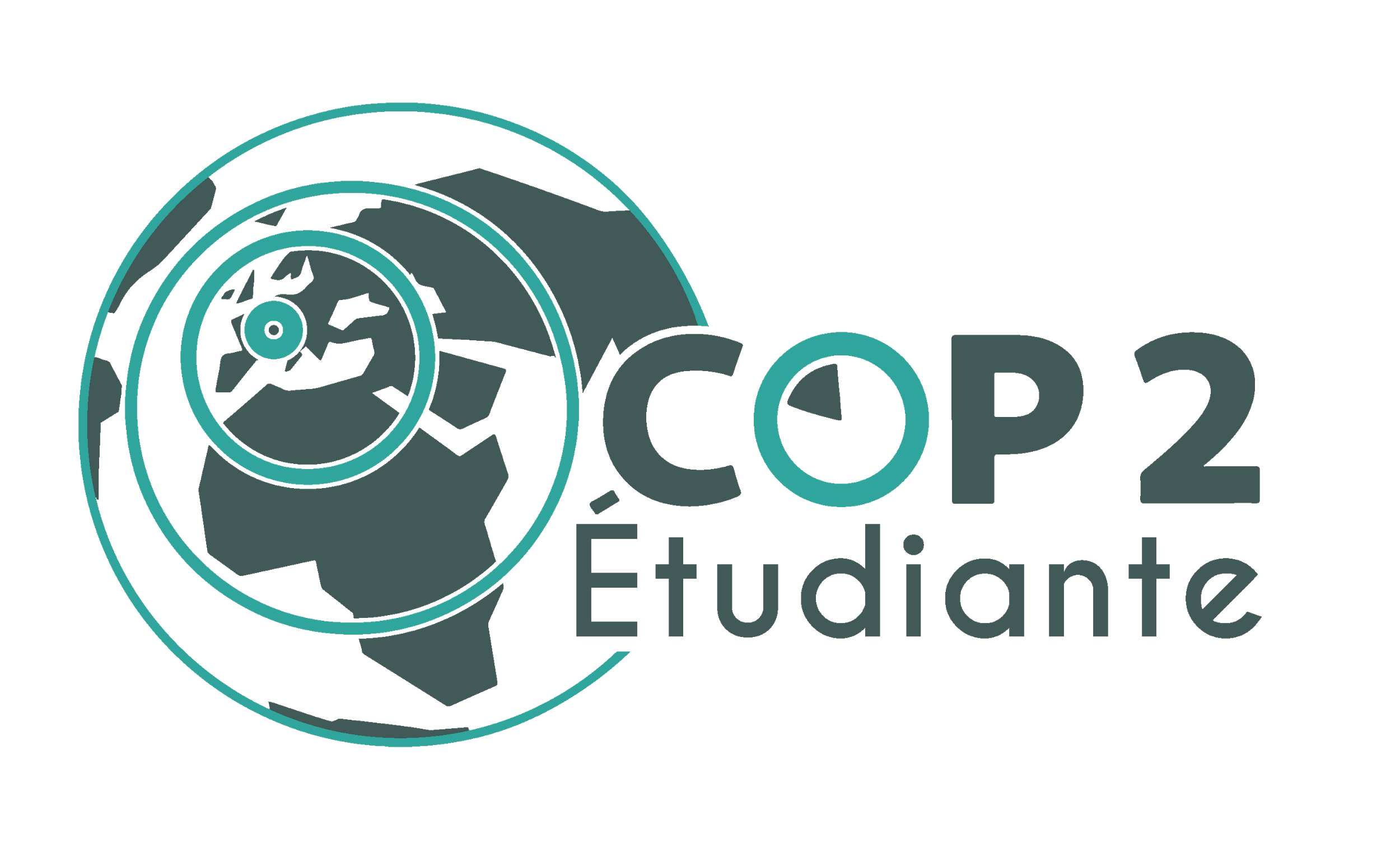 Plus important
Mesures court-terme
(la prochaine rentrée)
Mesures long-terme
(3 ans)
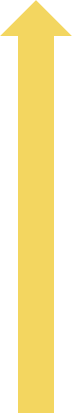 Solution 2 :
Solution 1 :
Solution 4 :
Solution 3 :
Solution 6 :
Solution 5 :
Moins important
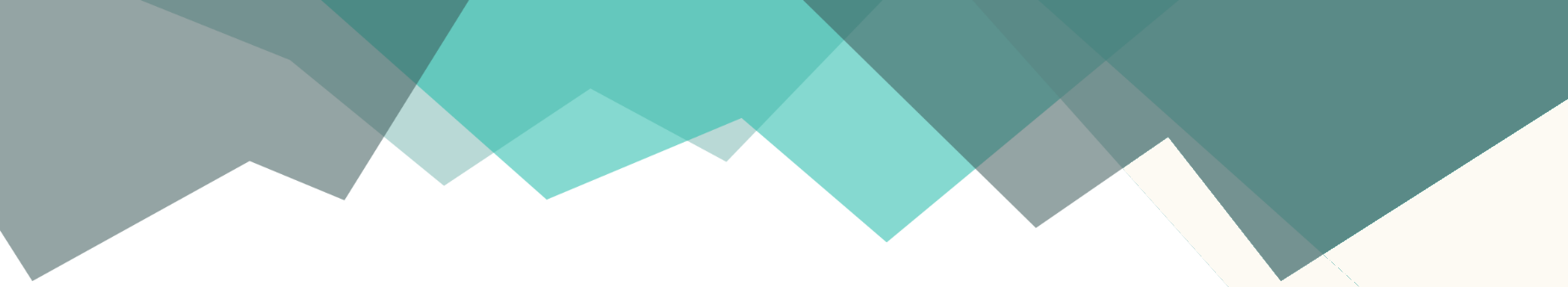 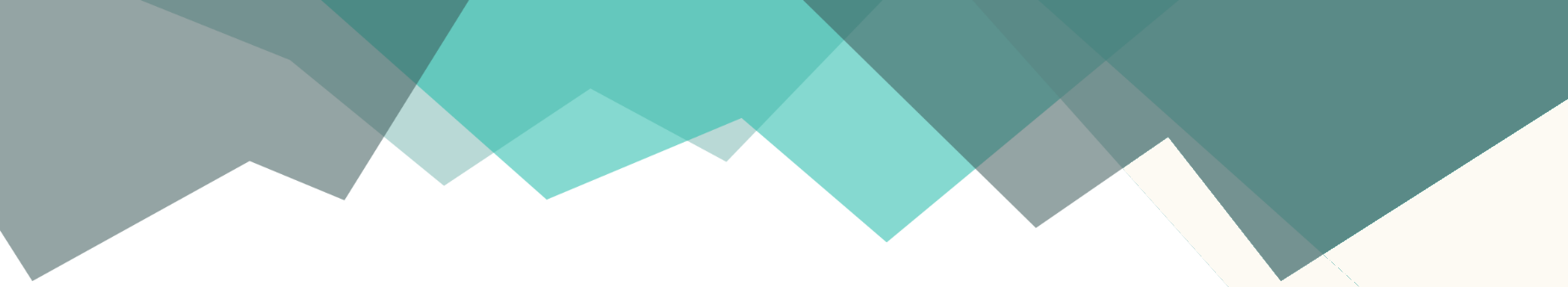 9
Nom Solutions 1 - LT/CT
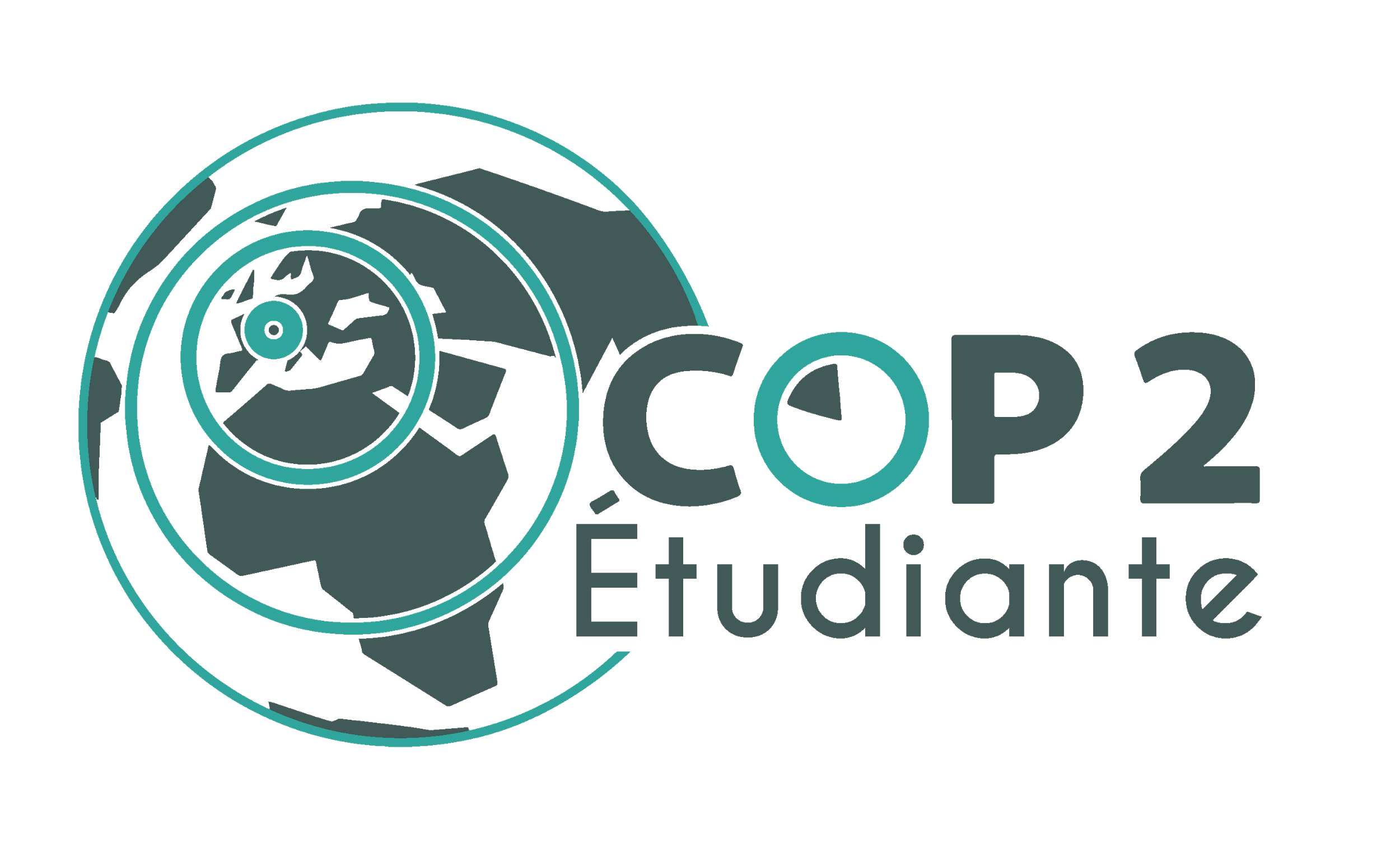